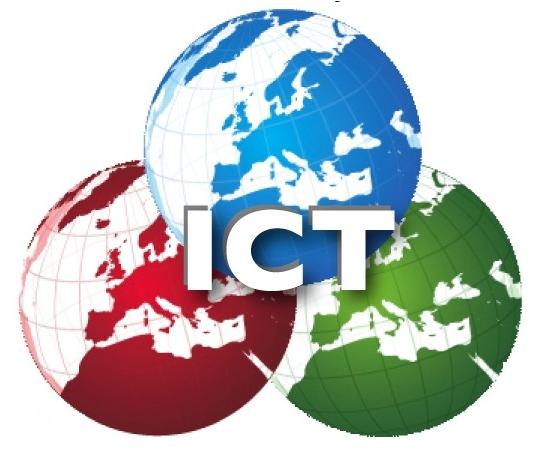 juk; - 07
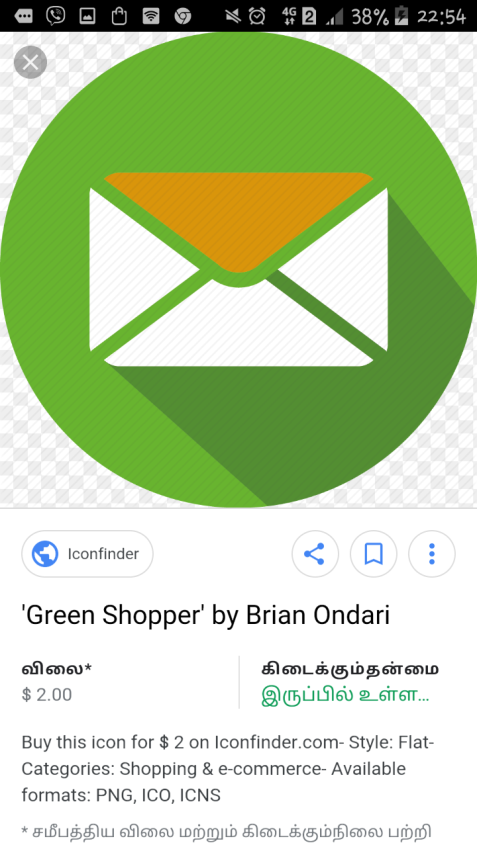 NjHr;rp 7
njhlHghly; kw;Wk; jfty; ngWtjw;F ,izaj;jpidg;g gad;gLj;JthH
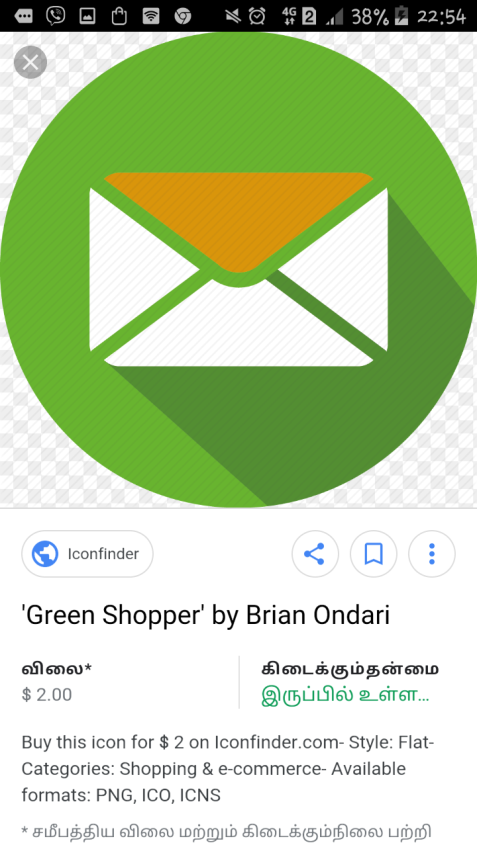 NjHr;rp kl;lk; 7.2
njhluwh kw;Wk; njhluW(kpd;dQ;ry;) njhlHghly;fisg; gad;gLj;JthH
ghlNtis - 02
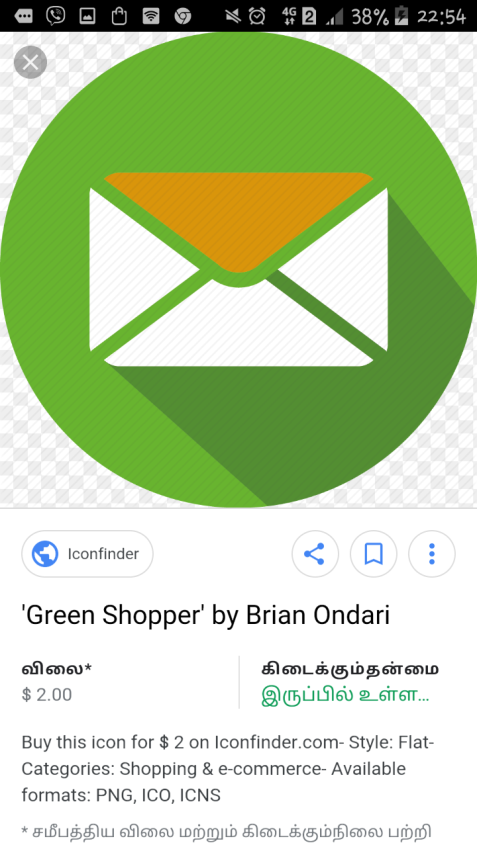 kpd;dQ;ry;E-Mail
,yf;f tbtpyike;j nra;jpnahd;iw xU fzpdp gaeupdhy; fzpdp tiyaikg;gpD}lhf mDg;Gtjw;Fk; xd;W my;yJ xd;Wf;F Nkw;gl;l gadhsHfspdhy; mr;nra;jpia ngw;Wf;nfhs;tjw;Fkhf gad;gLj;jg;gLk; xU fUtpNa kpd;dQ;ry; MFk;.
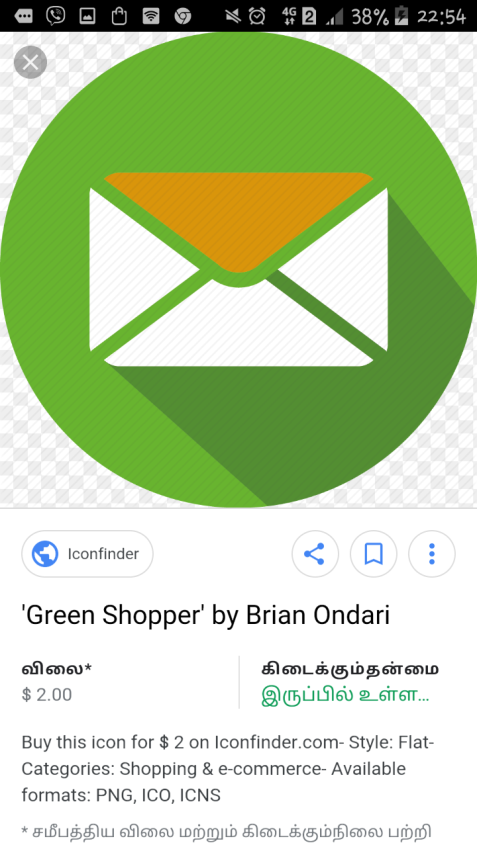 kpd;dQ;ry; xd;iw mDg;g my;yJ ngw;Wf;nfhs;s mtrpakhdit
fzpdp
,izaNrit toq;FeH (Internet Service Provider - ISP)
kpd;dQ;ry; fzf;F
kpd;dQ;ry; nkd;nghUs; (Eg: MS Outlook, Eudora, Pegasus, Pine)
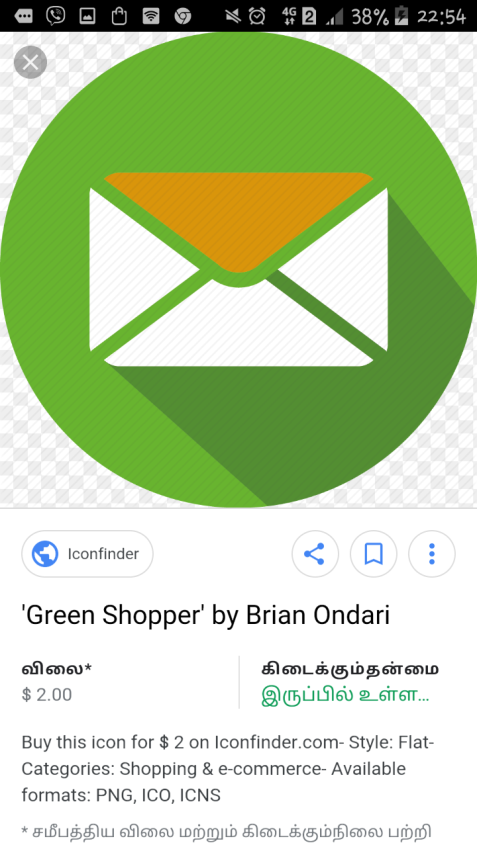 kpd;dQ;ry; Kftup
kpd;dQ;riy mDg;GgtH> ngWeH Mfpa ,U jug;gpdUf;Fk; kpd;dQ;ry; Kftup ,Uj;jy; fl;lhakhdjhFk;.

kpd;dQ;riy gad;gLj;j Kd;dH kpd;dQ;ry; fzf;if Muk;gpj;jy; Ntz;Lk;.
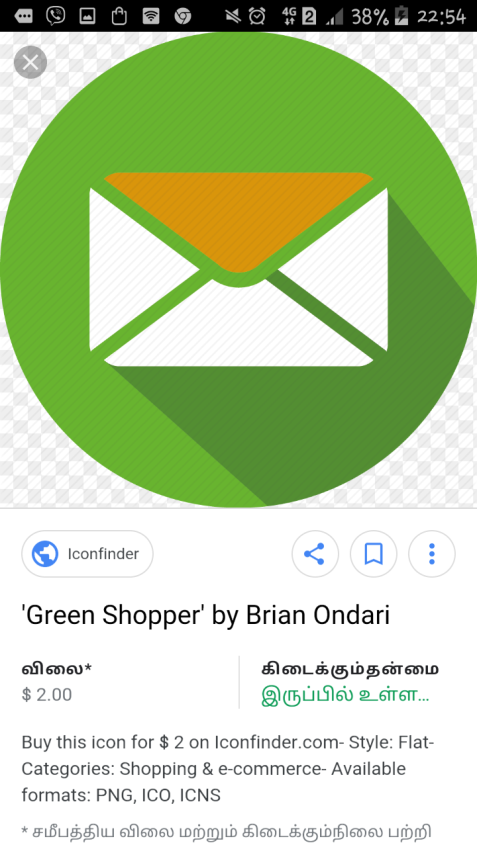 kpd;dQ;ry; Kftup
xU kpd;dQ;ry; KftupahdJ ,U gFjpfisf; nfhz;L cUthf;fg;gl;ljhf fhzg;gL;k;.
gadhsH ngaH
Ms;fsg;ngaH

,it ,uz;Lk; @ vd;w milahsj;ijf; nfhz;L NtWgLj;jg;gl;bUf;Fk;.

cjhuzk;: mala20@gmail.com
		     sam32@yahoo.com
		     bama@hotmail.com
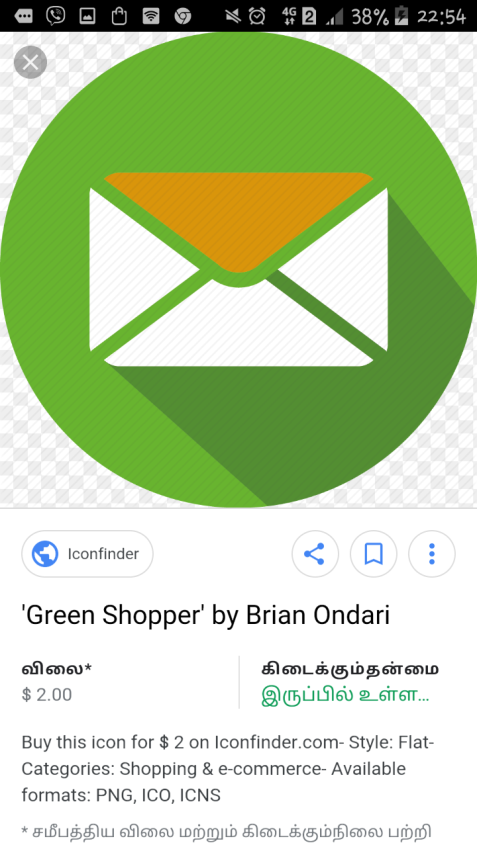 kpd;dQ;ry; fzf;fpw;F kpd;dQ;ry; KftupAk; (Email address) flTr;nrhy;Yk; (Password) ,Uj;jy; mtrpakhFk;.
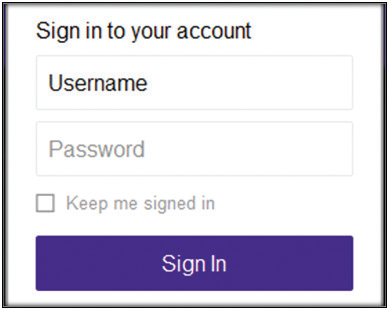 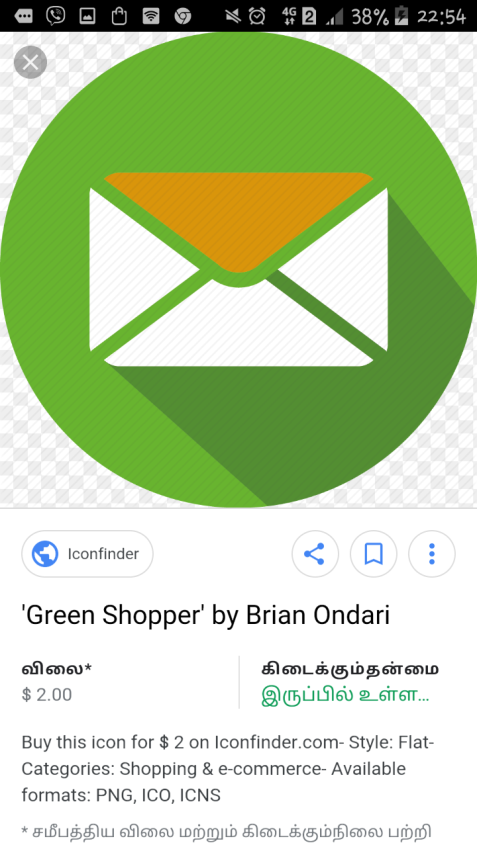 kpd;dQ;rypD}lhf fbjk; mDg;Gjy;
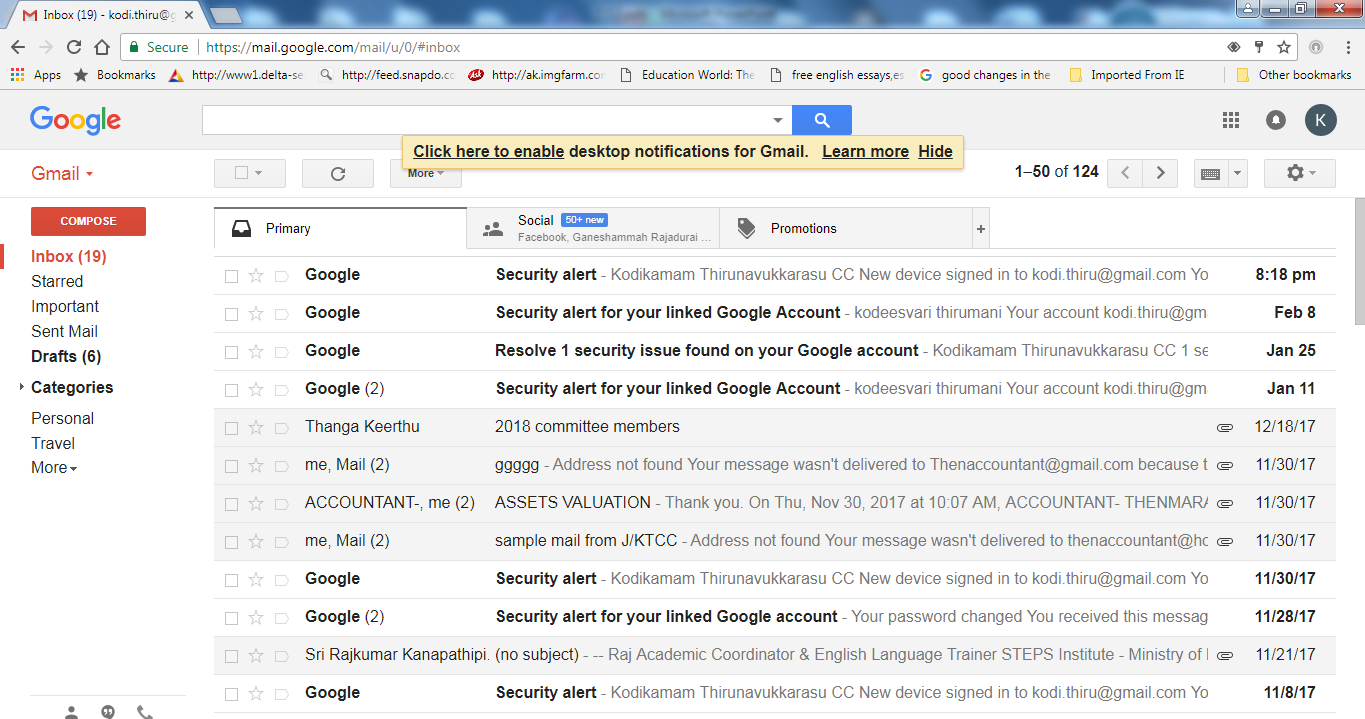 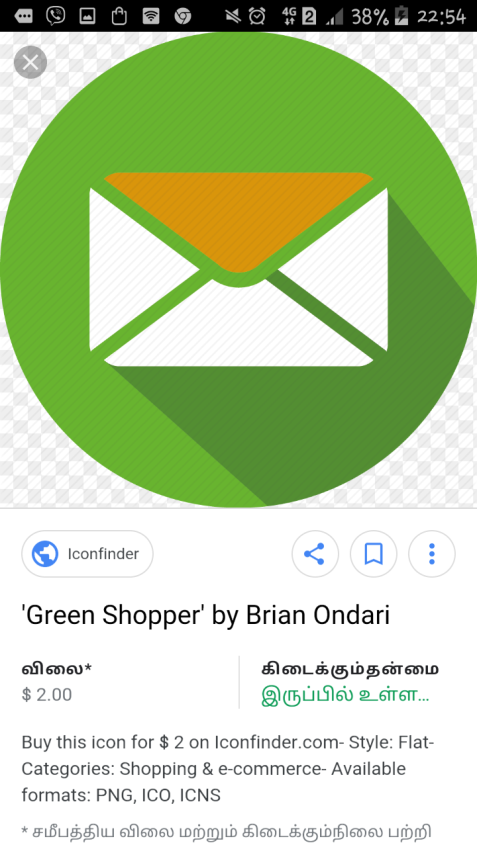 Gjpa kpd;dQ;riy mDg;Gk;NghJ Compose Button I Click nra;a Ntz;Lk;.
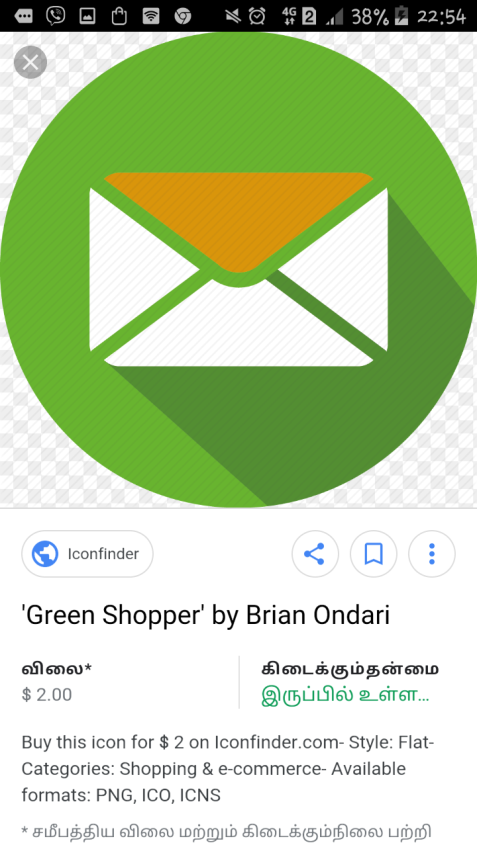 kpd;dQ;ry; nra;jpnahd;wpd; Kf;fpa gFjpfs;
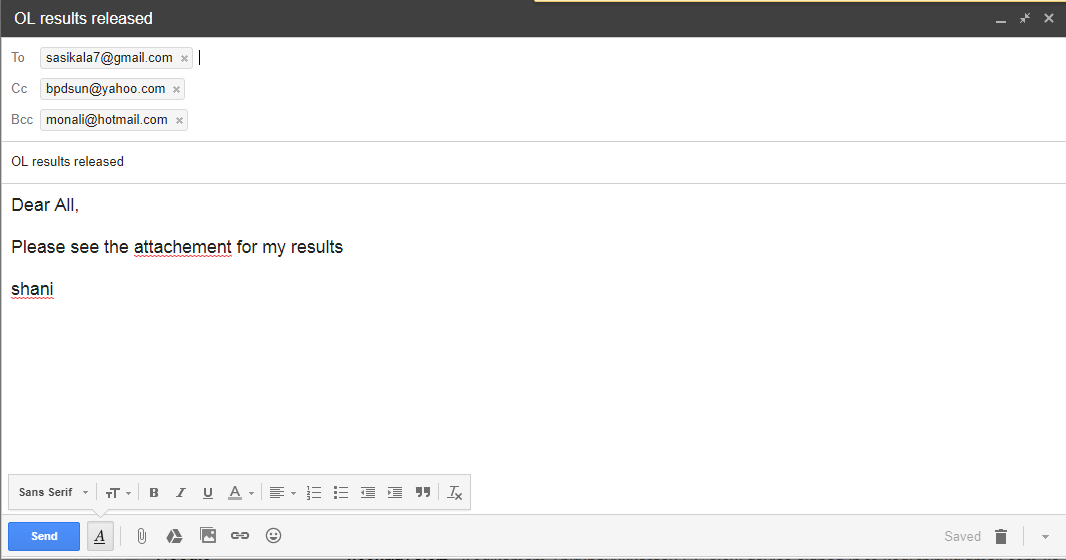 tplak; / Subject
,izg;Gf;fs; / Attachement
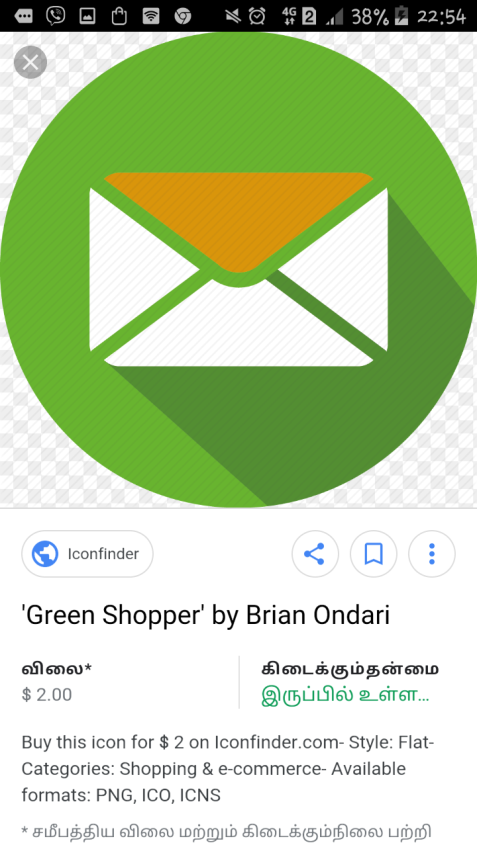 kpd;dQ;ry; nra;jpnahd;wpd; Kf;fpa gFjpfs;
To: ,t;tplj;jpy; ngWeupd; kpd;dQ;ry; Kftupia Fwpg;gpl Ntz;Lk;.

Cc: Cc vd;gJ fhgd; gpujpiaf; (Carbon copy) Fwpf;Fk;. kpd;dQ;rypd; gpujpfis ,jD}lhf gyUf;F mDg;g KbAk;.

Bcc: Bcc vd;gJ njupahj fhgd; gpujpiaf; (Blind carbon copy) Fwpf;Fk;. kpd;dQ;rypd; gpujpfis kiwj;J mDg;Gtjw;fhf gad;gLj;jg;gLfpwJ. ,jd;gb Fwpg;gpl;l kpd;dQ;rypd; gpujp ahH ahUf;F mDg;gg;gLfpwJ vd;gJ kiwf;fg;gl;L ,Uf;Fk;.

Subject (tplak;): kpd;dQ;rypy; cs;slf;fg;gLfpd;w tplaj;ij RUf;fkhf jl;lr;R nra;jy; Ntz;Lk;.

Attachement (,izg;Gf;fs;): ,it kpd;dQ;ry; nra;jpAld; mDg;gp itf;fg;gLk; jdpj;j NfhitfshFk;.(glq;fs;> fbjq;fs;> rj;jq;fs;> tPbNahf;fs;) 

Forward: ehk; ngw;Wf;nfhz;l kpd;dQ;rnyhd;iw NtnwhUtUf;F mDg;g Forward gad;gLk;.

Reply (gjpy;): ehk; ngw;Wf;nfhz;l nra;jpAld; mr;nra;jpf;fhd gjpiyAk; ,izj;J kPz;Lk; mDg;g (Reply) gjpy; gad;gLk;.
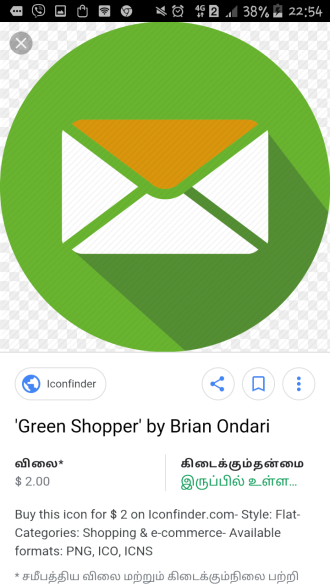 kpd;dQ;riy jahH nra;j gpd;dH Send  vd;Dk;  Button I Click nra;Ak;NghJ cupatiu nrd;wilAk;.
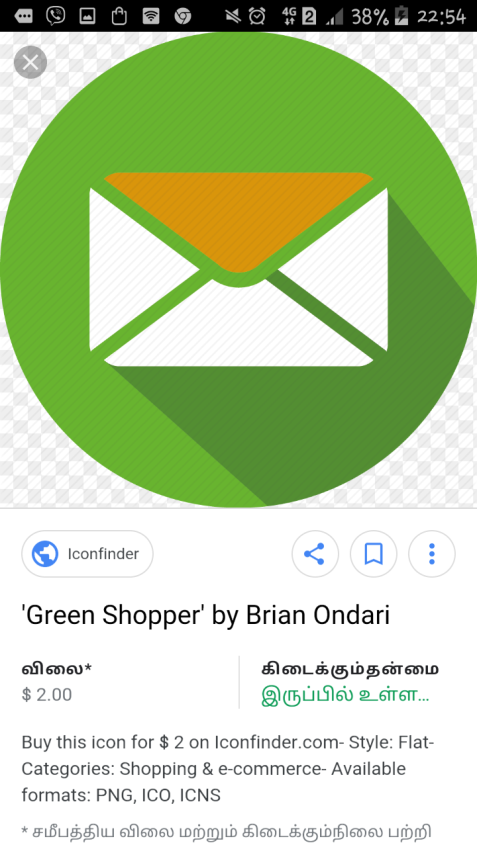 kpd;dQ;ry; xd;wpy; fhzg;gLk; milTfs;
Inbox: ,q;F ngwg;gLk; kpd;dQ;ry;fs; Nrkpf;fg;gl;bUf;Fk;.

Draft: mDg;Gtjw;nfd jahH nra;J KOikg;gLj;jg;glhj fbjq;fs; Nrkpf;fg;gl;bUf;Fk;.

Outbox: mDg;gg;gl;l kpd;dQ;ry; cupatiu nrd;wilAk; tiu jw;fhypfkhf ,q;F Nrkpf;fg;gl;bUf;Fk;.

Sent : mDg;gg;gl;l fbjq;fs; Nrkpf;fg;gl;bUf;Fk;.

Trash/Deleted : mopf;fg;gl;l fbjq;fs; Fwpg;gpl;l fhyj;Jf;F Nrkpf;fg;gl;bUf;Fk;.

Spam/Junk: Njitaw;w fbjq;fs; Nrkpf;fg;gl;bUf;Fk;.
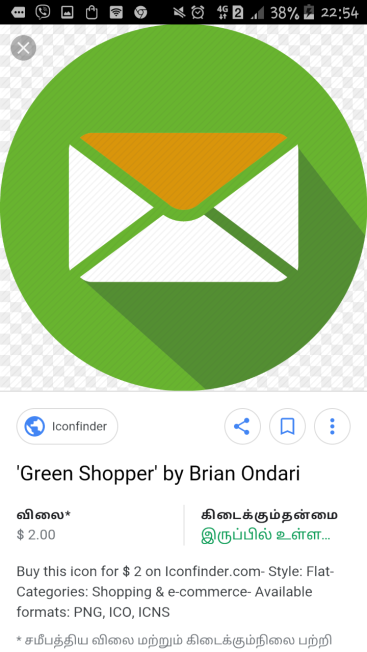 njhluwh fye;Jiuahly; (Online Conferencing)
ntt;NtW ,lq;fspYs;s ,UtH my;yJ gyUf;F ,ilapy; xyp> xsp juTfis CLflj;jp fzpdp tiyaikg;gpD}lhf fye;Jiuahliy Nkw;nfhs;sy; njhluwh fye;Jiuahly; vdg;gLk;.
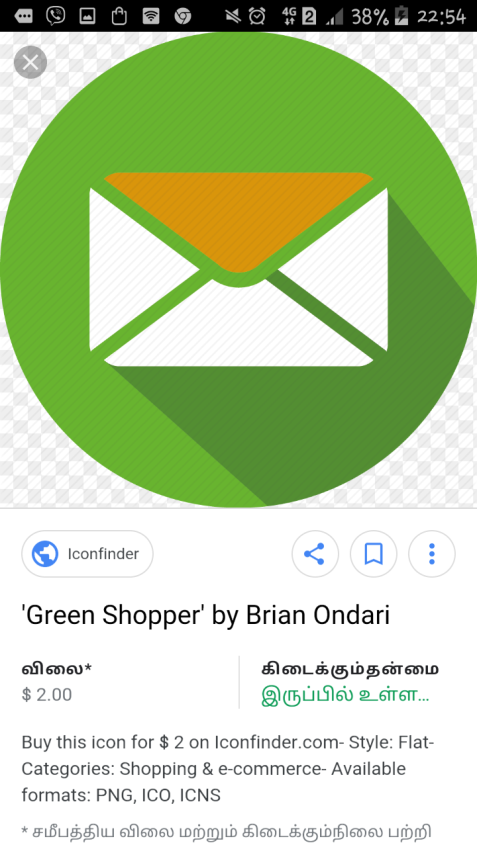 njhluwh fye;Jiuahliy Nkw;nfhs;s mtrpakhdit
,izaj; njhlHGldhd fzpdpfs;
tiyf;fkuh
njhlHghly; nkd;nghUs; (xyp> xsp trjpfSld;)
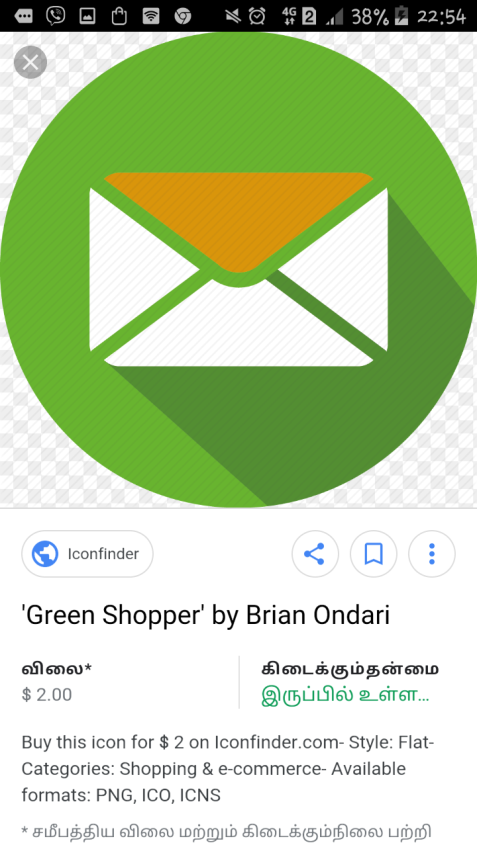